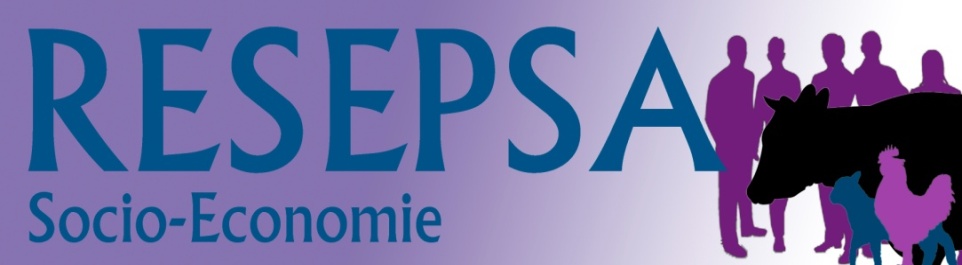 Mouvements transfrontaliers d’animaux et produits d’origine animale  dans les pays REMESA
Atelier REPIVET-RESEPSA / Tunis 12 et 13 Juillet 2012
Présenté par :
 Rania Oueslati
1
[Speaker Notes: Aujourd’hui je vous présente les travaux réalisés pour les mouvements d’animaux et produits d’origine animale au sein des pays REMESA]
Plan de présentation
Présentation du projet
Objectif
Processus de mise en place (Phase1)
Résultats
Conclusion (phase2)
2
[Speaker Notes: Après avoir présenter le projet notamment les objectifs et les étapes de mise en place, on va aborder  quelques résultats  et conclure avec les prochaines étapes.]
Présentation du projet
3
Mouvements transfrontaliers d’Animaux           Risque de transfert des maladies.
Echanges commerciaux  d’animaux et produits d’origine animale entre les pays REMESA          Idée d’installer une base de données régionale dans le cadre  du projet GCP/RAB/010/SPA.
Validation  par les partenaires  pendant l’atelier RESEPSA-RECOMPSA ( Juin2011)
4
[Speaker Notes: Les mouvements transfrontaliers  d’animaux constituent un risque majeur de transfert de maladies d’un pays à l’autre.
GCP : renforcement des systèmes de prévention et de contrôle des maladies animale transfrontalières au Maghreb et Egypte en vue d’établir un REMESA.
Sur le plan méditerranéen, les échanges commerciaux d’animaux et de produits d’origine animale entre les pays REMESA sont très fréquents d’où l’idée d’installer une base de données régionale regroupant les informations collectées auprès de ces derniers dans le cadre du projet  GCP/RAB/010/SPA.

Cette activité était proposée et validée par les partenaires pendant l’atelier RESEPSA-RECOMPSA en juin2011.]
Objectifs
Vue globale des flux d’animaux  dans la région REMESA et dans le monde à travers d’une base de données actualisé
Echange  d’informations entre les  dix  pays  dans le cadre du réseau méditerranéen de santé animale 
Appuyer  les Services Vétérinaire à la mise en œuvre des mesures de prévention et de contrôle des maladies animales
 Evaluation des risques de transmission des maladies  engendrés par les mouvements d’animaux entre les différents pays.
5
[Speaker Notes: La mise en place d’une telle base de données actualisée permettra non seulement d’avoir une vue globale des flux d’animaux dans la région et dans le monde  , mais de faciliter l’échange d’info(2), apporter un appui aux services vétérinaires pour la mise en œuvre des mesures de prévention et de contrôle de maladies et Evaluer les risques de transmission des maladies engendrés par les mouvements d’animaux entre les différents pays.]
Processus de mise en place
6
[Speaker Notes: La mise en place a durée 3 mois de fév à avril 2012 et comporte 3 étapes]
Collecte d’informations recherchées auprès des sites officiels.
7
[Speaker Notes: Pour la Tunisie, Algérie, Italie, Portugal : les info sont collectés auprès des instituts des statistiques de chaque pays.
Egypte: ministère du commerce
France: ministère de l’économie
L’Espagne: services des douanes
Le Maroc : office des changes
Mauritanie: 2004: Importations -> rapport réalisé par l’organisation african for market
                 2011: exportations -> office national des statistiques
La Libye: aucune info partagée sur le web]
Insertion des informations dans la base.
Matrice de données sur fichier Excel 
2 volets: Importations
                 Exportations

Prise en compte des mouvements non officiels
8
[Speaker Notes: La deuxième étape étant l’insertion des info collectées dans la base sur le logiciel Excel.
 la matrice comporte deux volets : import et export  avec la prise en compte des mouvements non officiels]
9
[Speaker Notes: Voilà une capture d’écran pour vous montrer le format de la base 
Il existe 19 colonnes parmi lesquelles 13 correspondent aux variables que l’on souhaite renseigner:
_  catégorie produits: 5 grandes catégories sont proposés :
                                   1)	Animaux vivants : tout types d’animaux.
                                   2)Viande : tout les types de viandes rouges et blanches.
                                   3)Œufs et Ovo produits.
                                   4)Produits laitiers : le lait et ses dérivés.
                                   5)Autres : autres produits d’origine animale tels que les cuirs, les graisses, les protéines,
_ Sous catégorie: il s’agit de préciser l’éspece ou  la nature du produit concernés : liste non limitative de valeurs possibles : bovins lait, viande, caprins, ovins, volailles chaire, ponte, viande bovine, ovine, etc
_ Description – produit : Pour les animaux, il s’agit de préciser l’âge, la race, le poids/pour les produits animaux, il s’agit de préciser l’état du produit, le poids, quantité en matière grasse
_ Arrivée_pays: destination finale de l’animal/produit
_ Arrivée- points: points d’inspection frontaliers 
_ Moyen de transport: 3 types de transport: aérien, maritime ou terrestre
_ Motif: pour quelle raison: commerce? Transhumance?...
_ Départ-pays: le pays de départ
_ départ- point : PIF départ
_ quantité : quantité transportée  et l’unité
_ Prix  en cas de commerce et devise
_ année
_ commentaires ( info sup, remarques, suggestions...)
_ source de l’information 

* Insérer autant de lignes qu’il y a des données.]
Envoi des bases de données aux points focaux de chaque pays pour compléter et valider les informations.
10
[Speaker Notes: * Après insertion des données, on a envoyé la base de données de chaque pays respectivement
aux points focaux  afin de compléter et valider les info.
Il y a toujours les PIF qui n’est pas mentionné pour chaque mouvement.]
Résultats
11
[Speaker Notes: Je vous présente quelques résultats dégagées auprès des informations regroupées.]
Flux de bovins vivants et viande bovine entre les pays REMESA - 2011
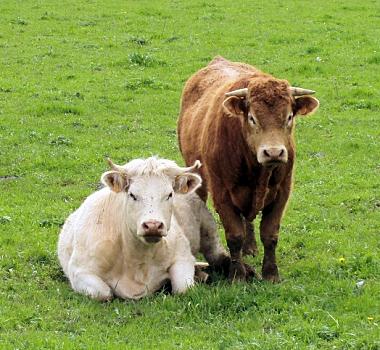 12
[Speaker Notes: On commence par  une vue globale sur les mouvements des bovins et viande bovine entre les pays REMESA:]
13%
0.5%
81%
8%
32%
5%
3%
2%
1%
12%
67%
48%
80%
8%
0.01%
0.37%
0.15%
0.11%
23%
0.60%
bovins vivants
Viande Bovine
13
[Speaker Notes: Cette carte regroupe  les 10 pays REMESA.
Les flèches rouges représentent les flux des bovins vivants en 2011:
Les déplacement sont toujours du Nord au sud.
Les échanges sont très importants notamment l’Italie qui importe 81% de ces besoins de la France 
. 
 l’Italie importe 81% de ces besoins , l’Algérie 48%, Tunisie Portugal 8% et Maroc 12%.
Le Portugal importe 80% de ces besoins de l’Espagne alors que l’Italie importe 2% de l’Espagne et 1% du Portugal.

Les flèches bleues référent aux mouvements de viande bovine (de tout type).
L’Italie exporte entre 0.01 et 0.15 de la quantité de viande exportée respectivement vers la Libye, la Tunisie et l’Algérie.

La France importe 13% des ces besoins de l’Italie et 5% de l’Espagne. Elle exporte au Portugal 32% de ces besoins, à l’Espagne 3% et au Maroc 23% de ces besoins.
L’Algérie importe 0.6% de ces besoins en viande importés de l’Espagne, le Maroc 23% alors que le Portugal importe 67% de ces besoins de l’Espagne.

Conclusion: La plupart des flux sortent de la France vers les autres pays
Les pays de l’ue prioritisent les échanges entre eux afin de minimiser les risques de transmission des maladies.]
Application à l’Egypte:Contexte crise de  FA (Février 2012)
14
[Speaker Notes: Maladie identifiée comme prioritaire par les pays REMESA
Menace réelle pour toute la région 
A causé une perte économique pour l’égypte.]
Importations
[Speaker Notes: En se basant sur les données collectées auprès du site du ministère de commerce extérieur de l’Egypte on a représenté les flux d’animaux et produits d’origine animale importés par l’Egypte en 2011 par les flèches rouges.
Les points verts se référent aux pays d’origine :
Donc  les flux proviennent presque de toutes les régions du monde mais surtout l’Asie, l’Afrique et l’Europe.]
Exportations
[Speaker Notes: En ce qui concerne les flux sortant de l’Egypte: l’Egypte n’est pas un pays exportateur d’animaux mais il y a des échanges avec la libye, Syrie, Irak, la  turquie,  les pays du golf, la Russie]
Les mouvements non contrôlés
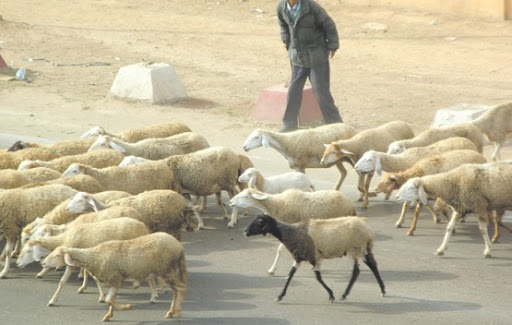 17
[Speaker Notes: Et on achève cette partie par une petite évaluation des mouvements non contrôlés.]
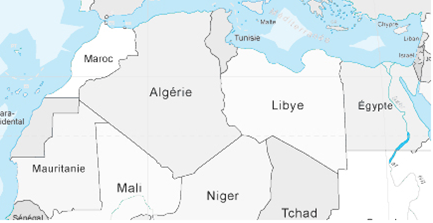 18
[Speaker Notes: Les mouvements non contrôlés sont très fréquents en Afrique du Nord et  Constituent une plaque tournante du commerce illégal d’animaux notamment: les ovins, les caprins les camelins, les bovins, les volailles, œufs et produits laitiers :ces mouvements sont représentés par les flèches bleues.
la plupart des mouvement se fait par voie terrestre, en effet, cette région est caractérisée par  de très longues frontières à caractère désertique  qui varie entre 460 ( Tunisie-Libye) et 1560 km (Maroc-Mauritanie)
Et qui demeure une contrainte objective majeure à laquelle les services de contrôle doivent faire face.
Les flux qui croisent la frontière  chaque année sont difficile à estimer  et dépendent de plusieurs facteurs ( la variation des prix, les relations entre les familles, climats, ramadan…)
Ce type de mouvement existe aussi au niveau des frontières avec le Niger, Tchad, Mali, Sénégal, soudan et présente un risque très grave de transmission des maladies contagieuses vu que ces pays ont une situation sanitaire différente de celle les pays de l’Afrique du nord.   Maladies différentes 

Ce comportement est aussi une contrainte commerciale car il limite les échanges légales avec d’autres pays.






La longueur des frontières varie entre 460 ( Tunisie-Libye) et 1560 km (Maroc-Mauritanie)
/libye-algérie : 982km / Egypte-libye : 1115km / Algérie_Maroc: 1559km]
Les mouvements d’animaux …Pourquoi?
19
[Speaker Notes: Les mouvements d’animaux contrôlés et non contrôlés dépendent de 3 grands facteurs:

Le premier est socio-économique tel que la variation des prix ( quand les prix sont élevés il y a souvent importation et risques d’entrée clandestine) , relations sociales et familiales ( des familles habitent de part et d’autre des frontières et se déplacent avec leurs troupeaux), transhumance( recherche d’aliments)

Les facteurs politiques tel que les relations diplomatiques entre  les pays voisins ( entrée clandestine)
Révolutions et conflits ( entrainent des fois une entrée massive de troupeaux  exple: libye et tunisie 2011)

Enfin les facteurs géographiques:  accès difficile aux marchés locaux donc accès vers un pays voisin devient plus facile. Sécheresse, désert : déplacement pour le pâturage et la recherche d’alimentation et de l’eau]
Conclusion 
             
 Etape2
20
[Speaker Notes: Les prochaines étapes sont]
21
[Speaker Notes: Après validation et réception d’informations auprès des PF .

On procédera à la collecte des données pour les cinq dernières années  pour enfin regrouper les info dans une seule base qui sera partagée sur le site REMESA.]
Rôle de chaque acteur
22
Merci de votre attention
23
[Speaker Notes: Je vous remercie pour votre attention!]